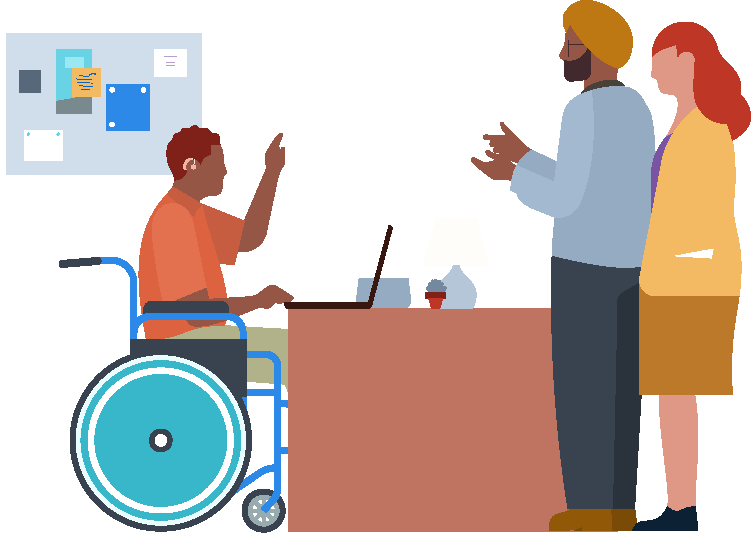 Favoriser l’inclusion au travail
Découvrez chaque jour de nouvelles vidéos ! Abordez les principes fondamentaux de la diversité et de l’inclusion, puis découvrez comment agir face aux biais, aux préjugés, et aux micro-agressions.
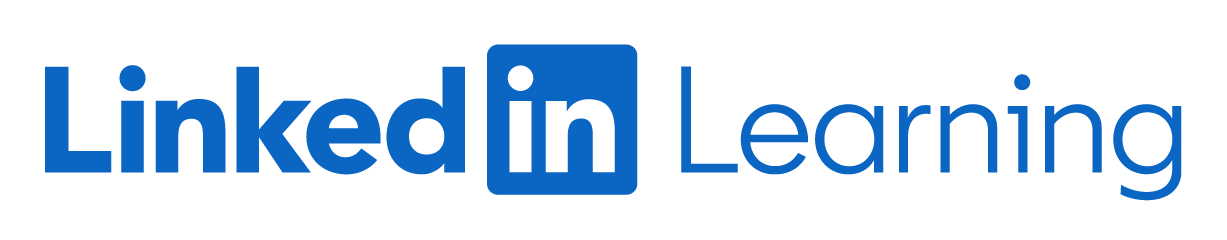